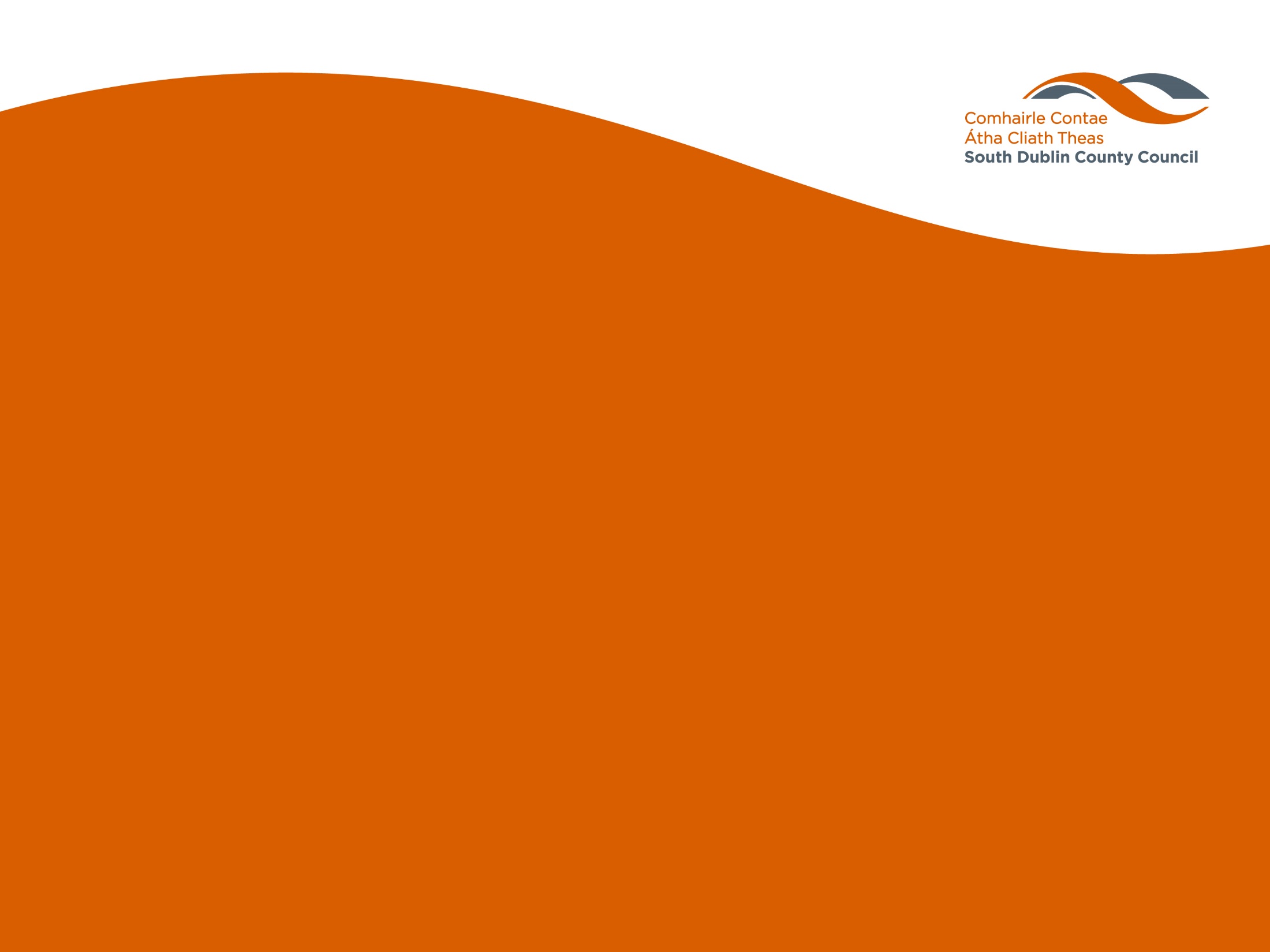 Headed Item H
Planned Maintenance/EERP

Meeting of Housing SPC
14th September 2023
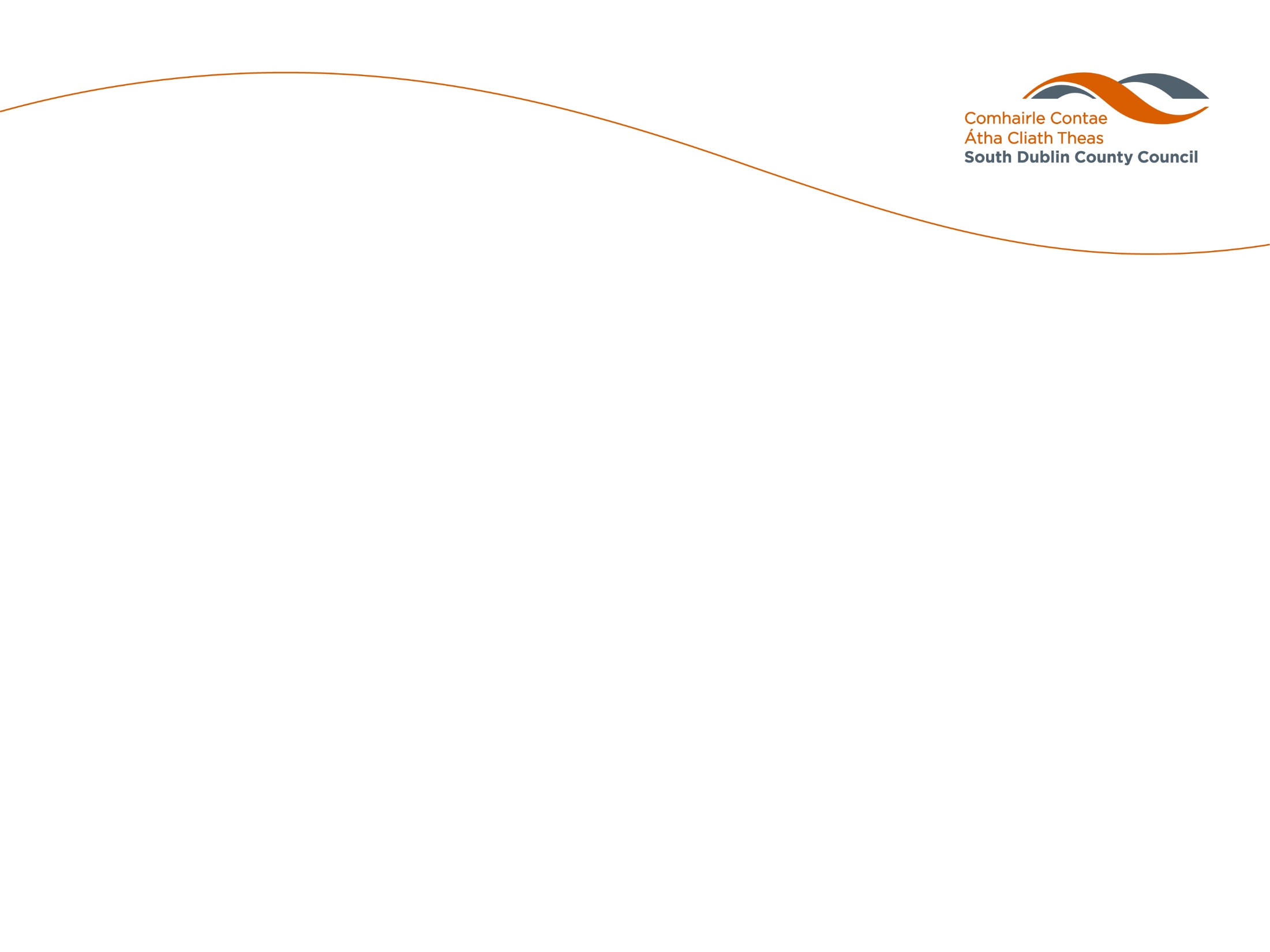 Key Details
Energy Retrofit
183 homes issued to contractors for completion in 2023
138 homes surveyed and subject to tender preparation

Windows and Doors
200 homes issued to contractors to date in 2023
223 properties surveyed and subject to tender preparation
Going forward window replacements will be completed under Energy Efficiency Retrofit Programme 

Balgaddy & MacUilliam Quarterly Clean up ongoing
Roofing works ongoing in Balgaddy
External painting complete in Tor an Rí

Safety Works – Smoke/CO Alarms, Fire extinguishers/blankets, window restrictors

Boiler Servicing

Property Condition Surveys
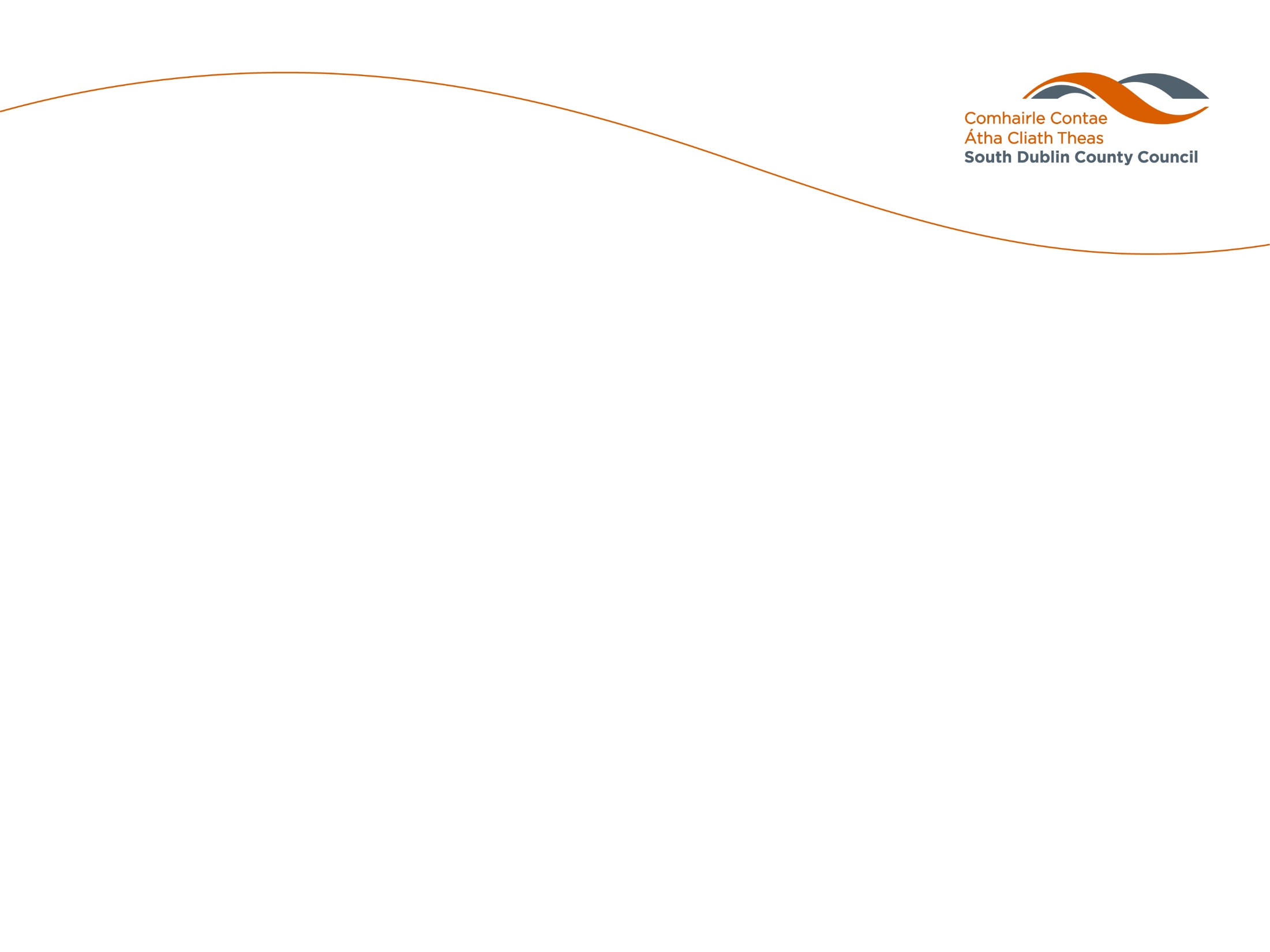 Painting - Tor an Rí
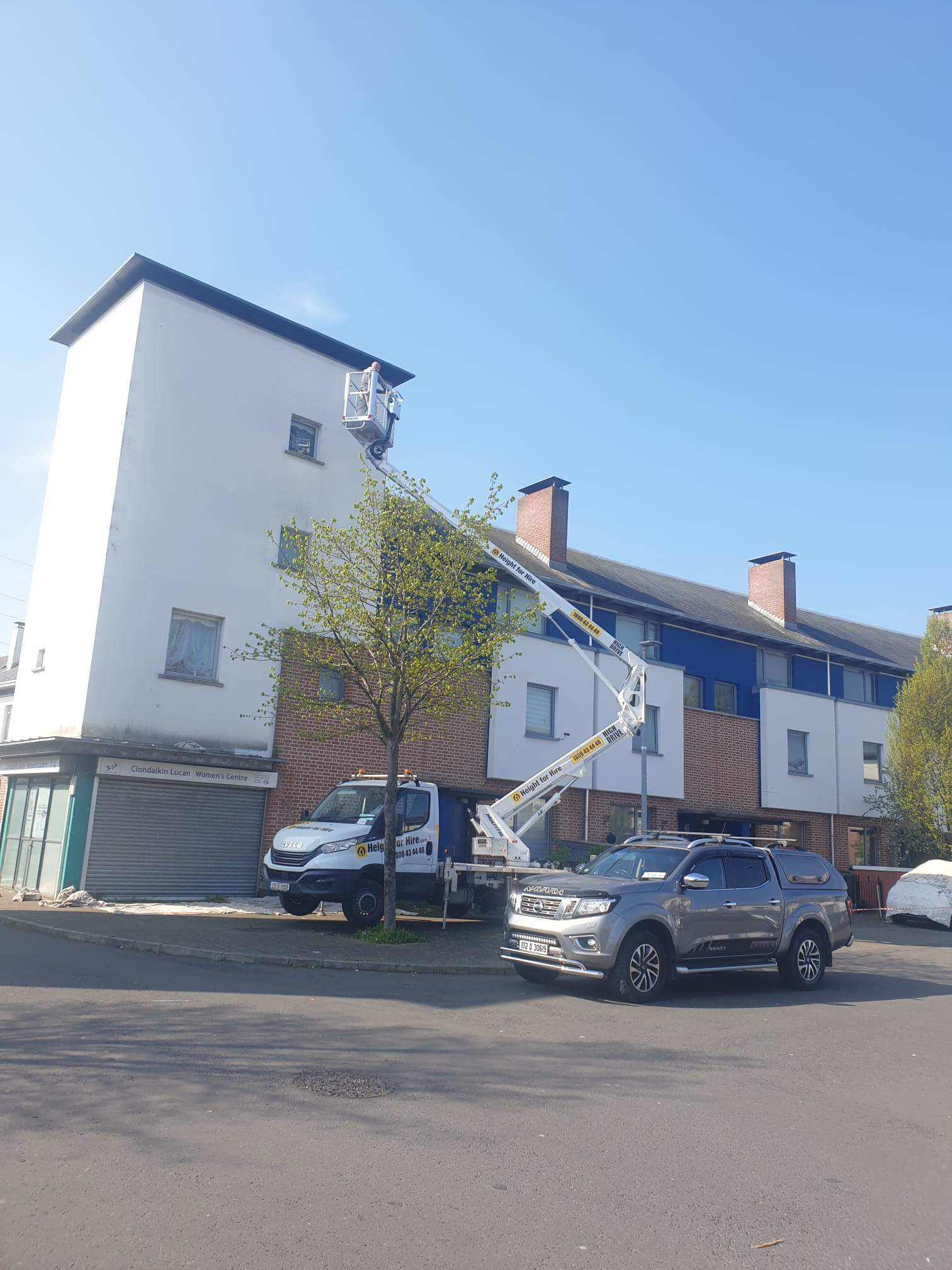 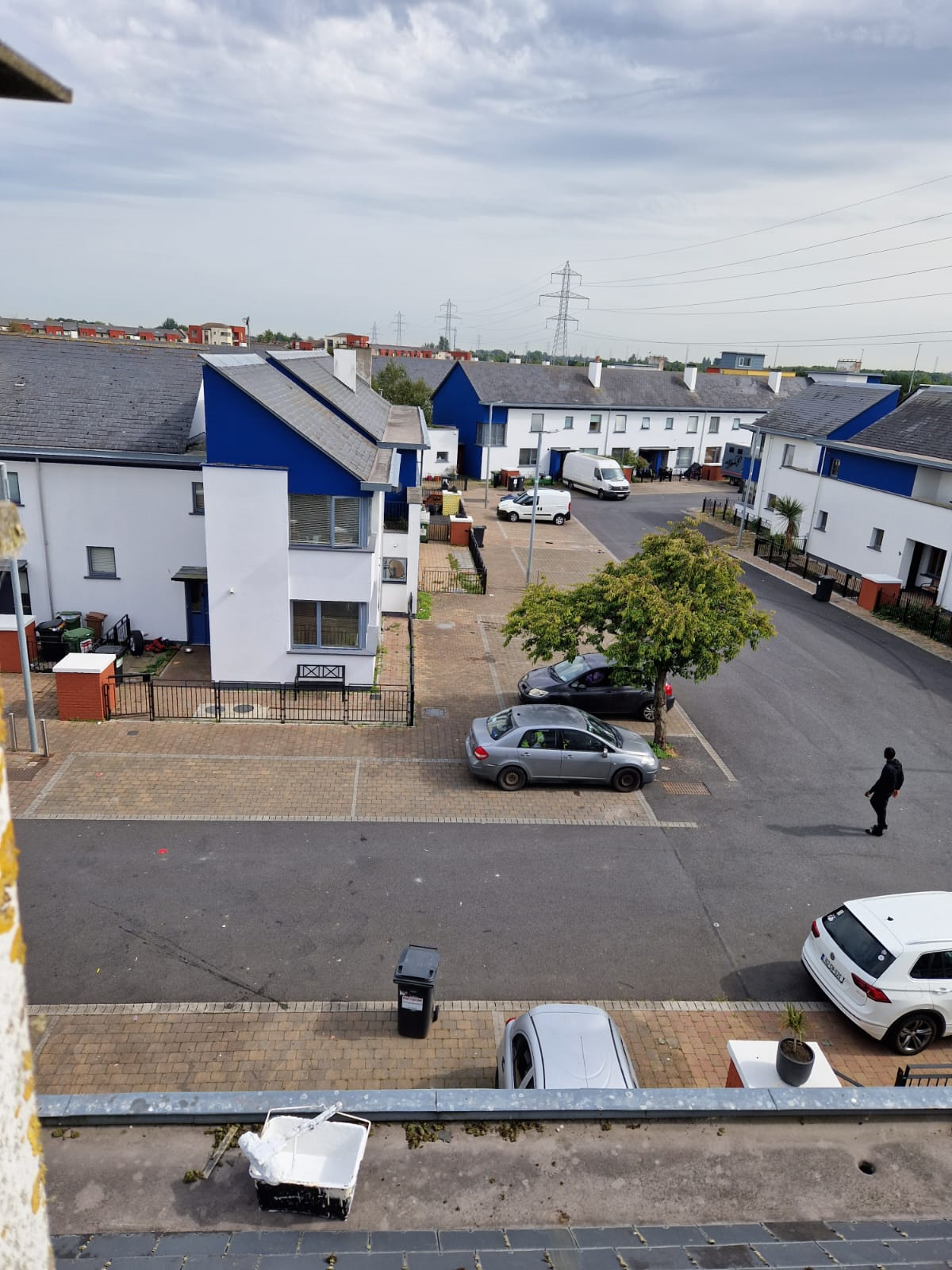 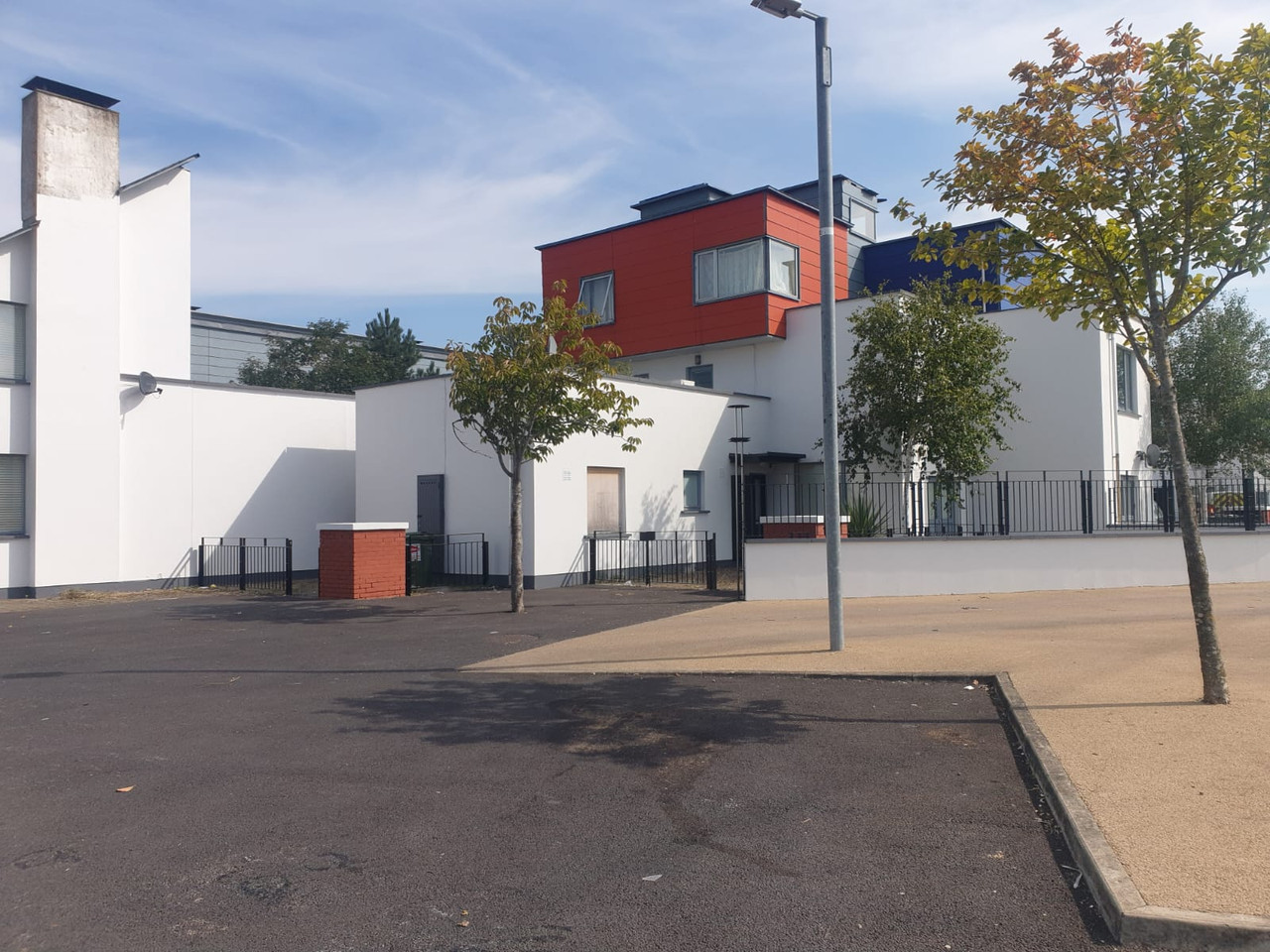 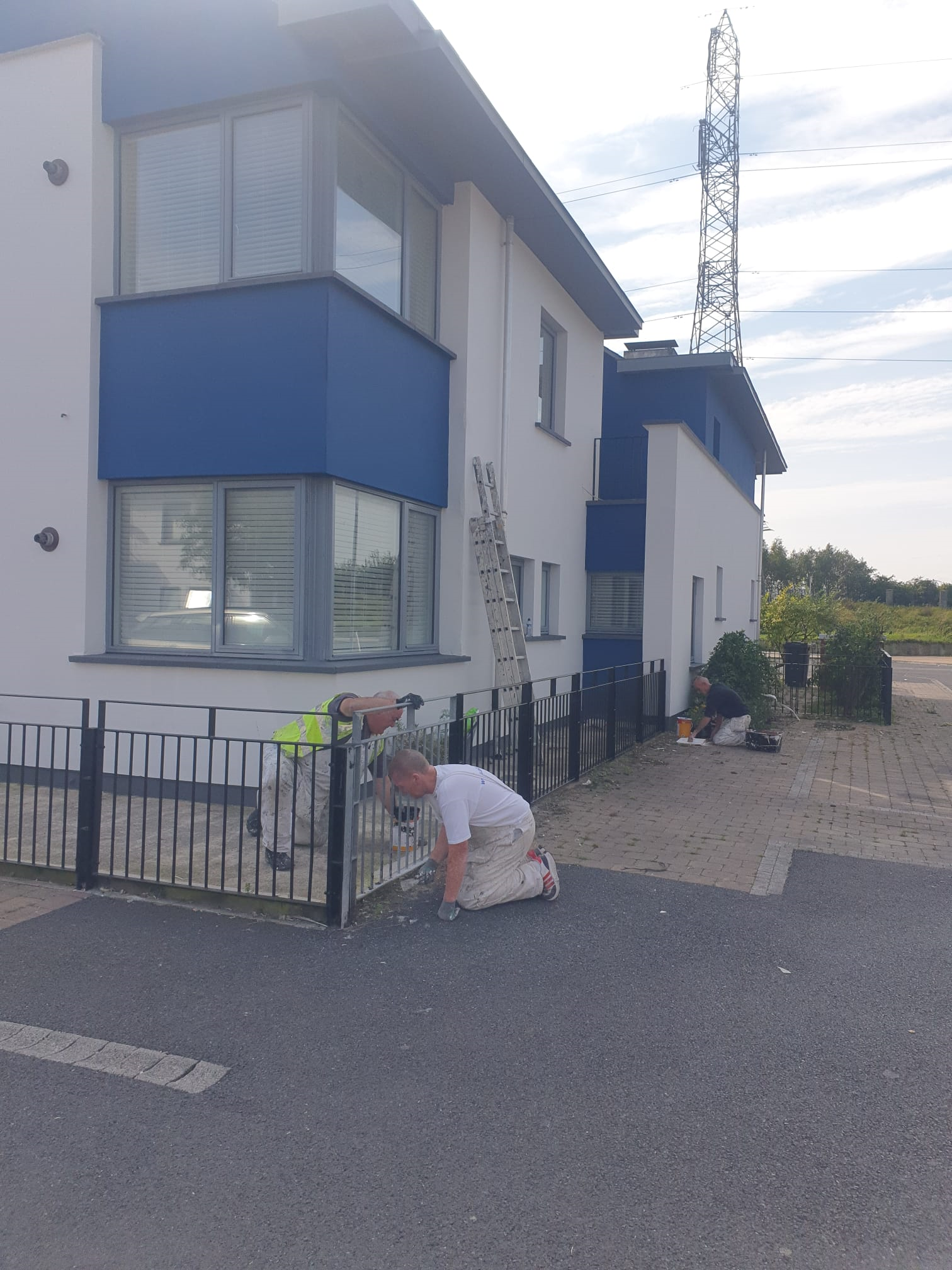 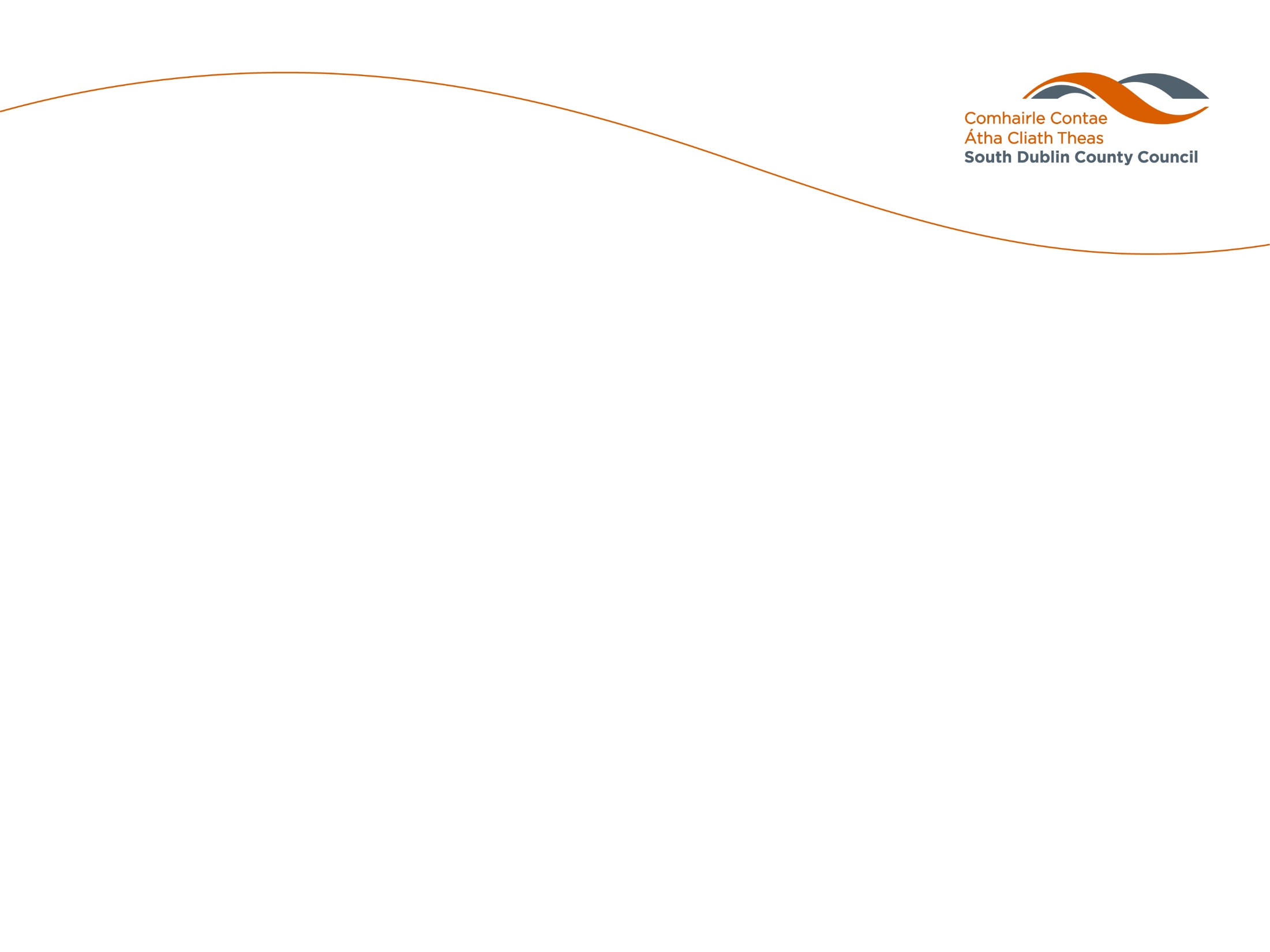 EERP - Limekiln
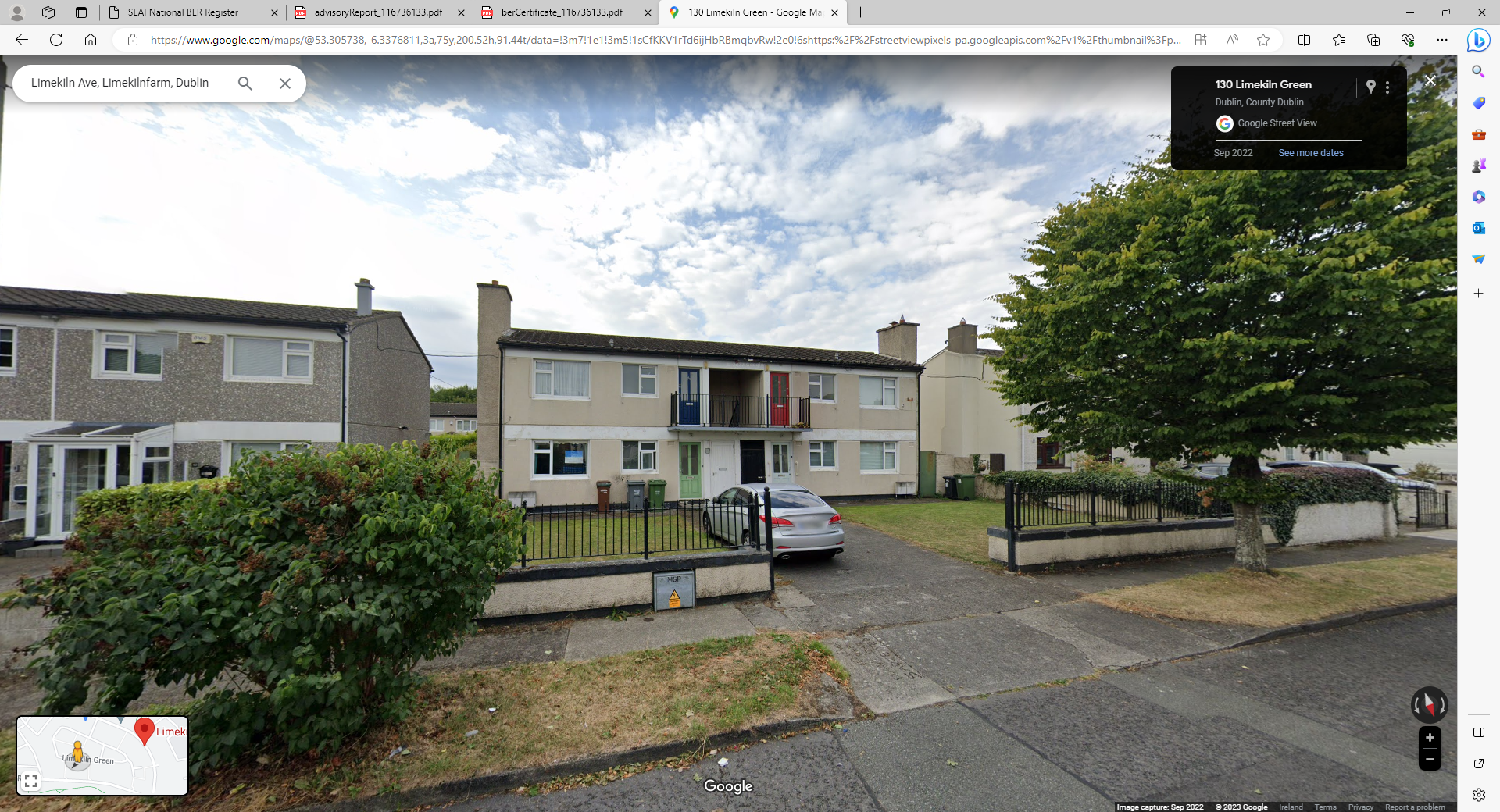 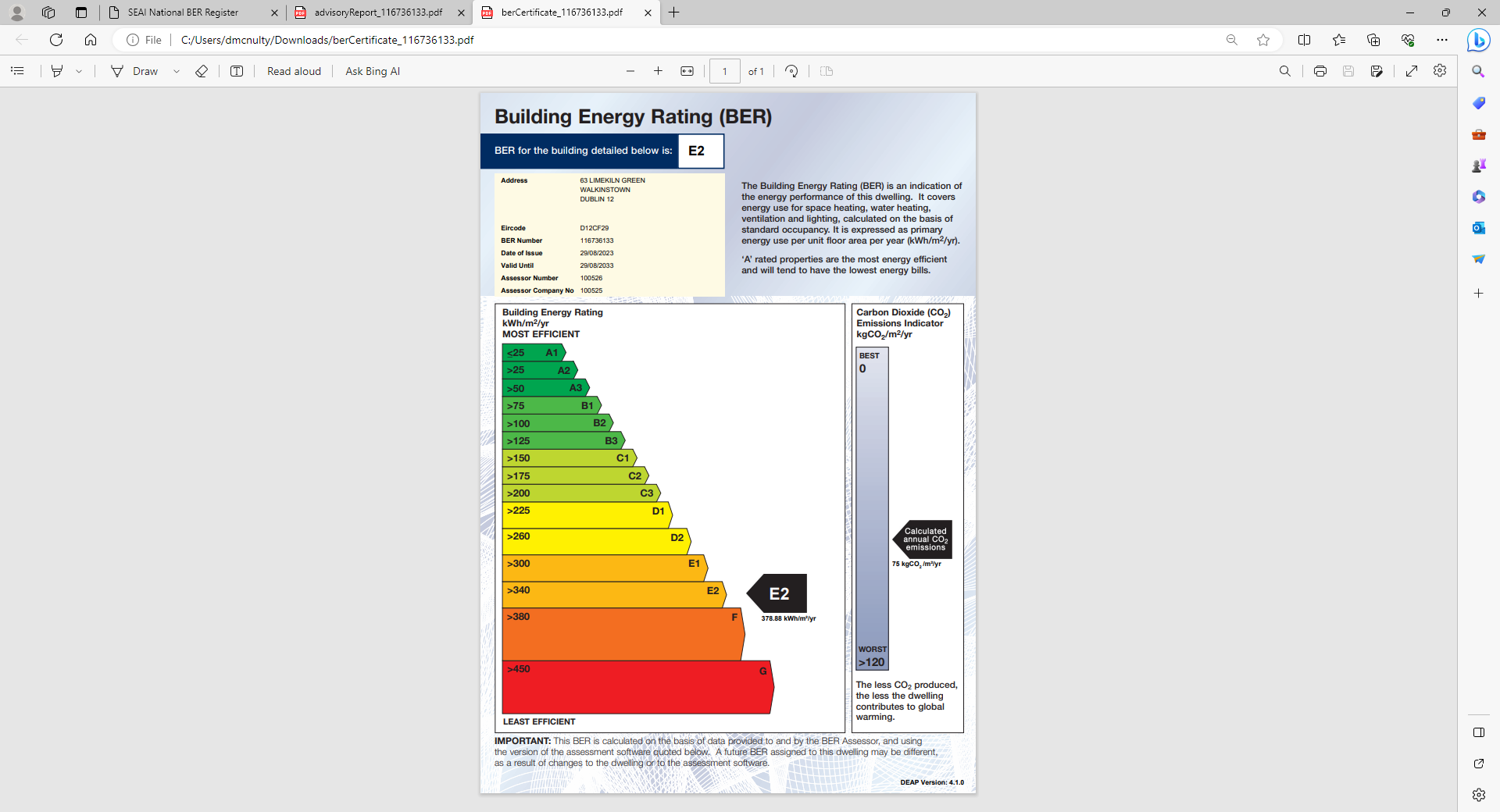 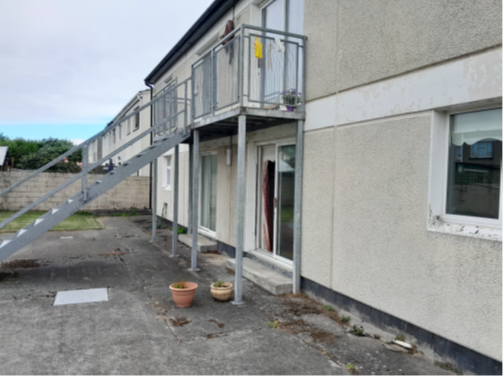 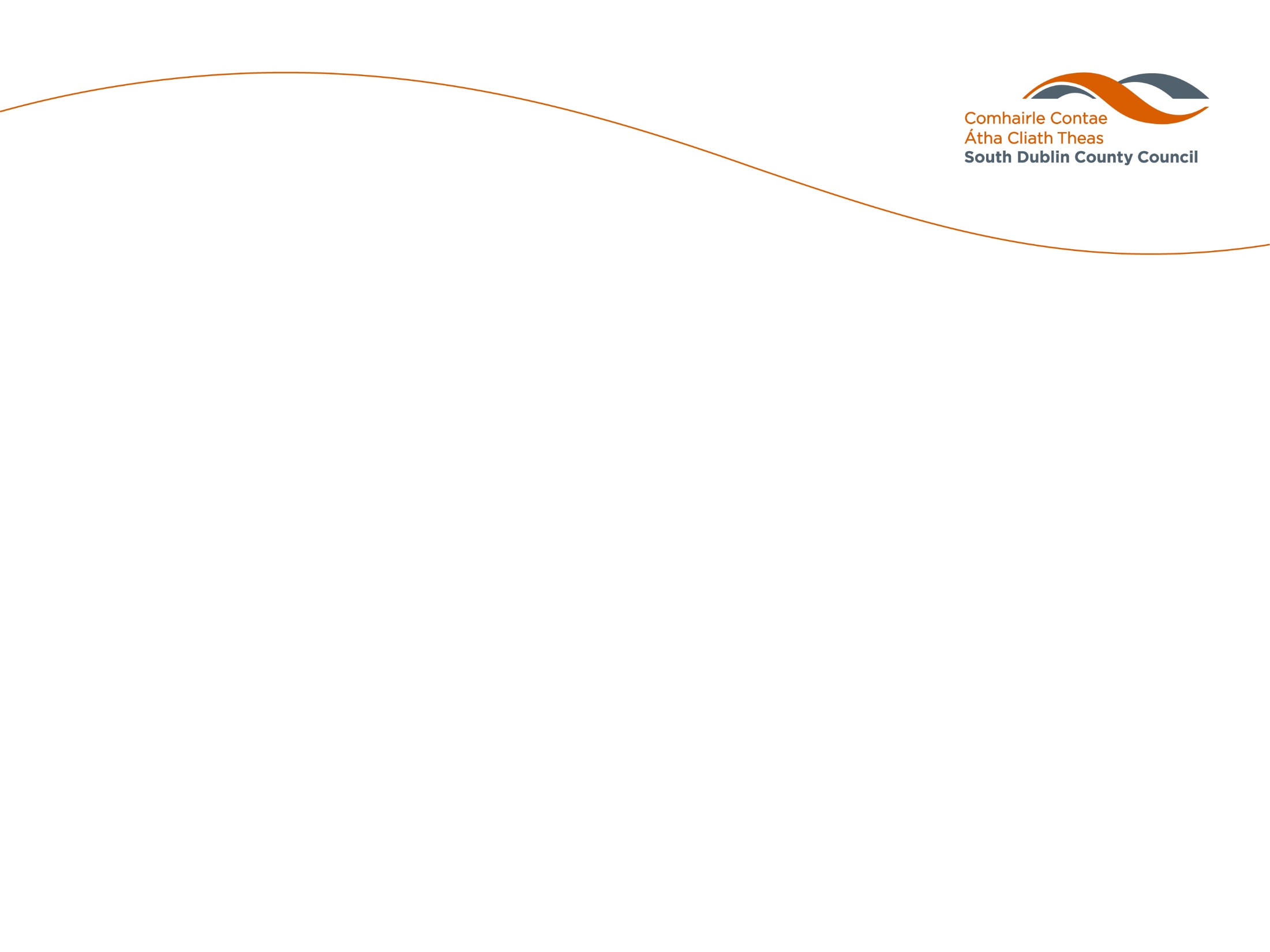 EERP - Limekiln
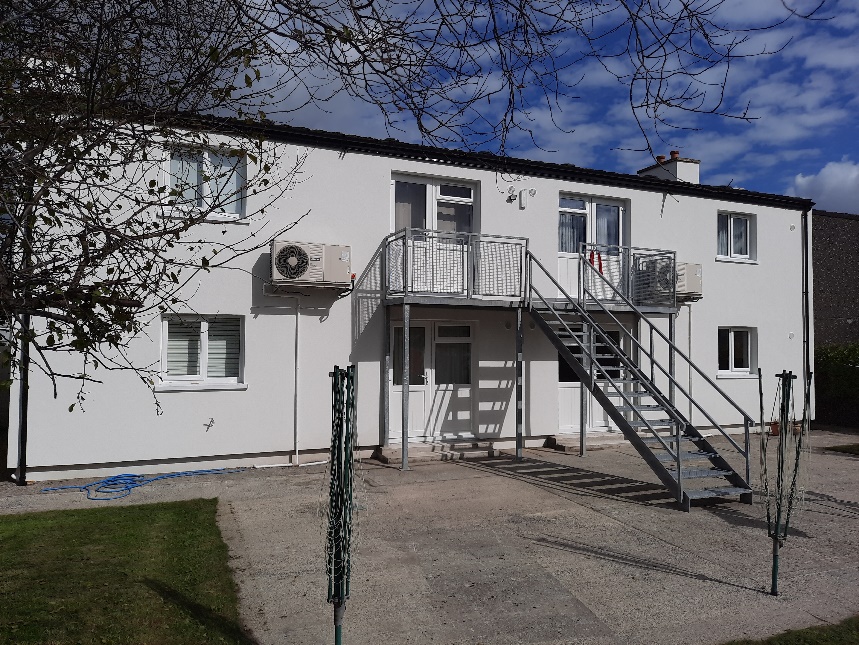 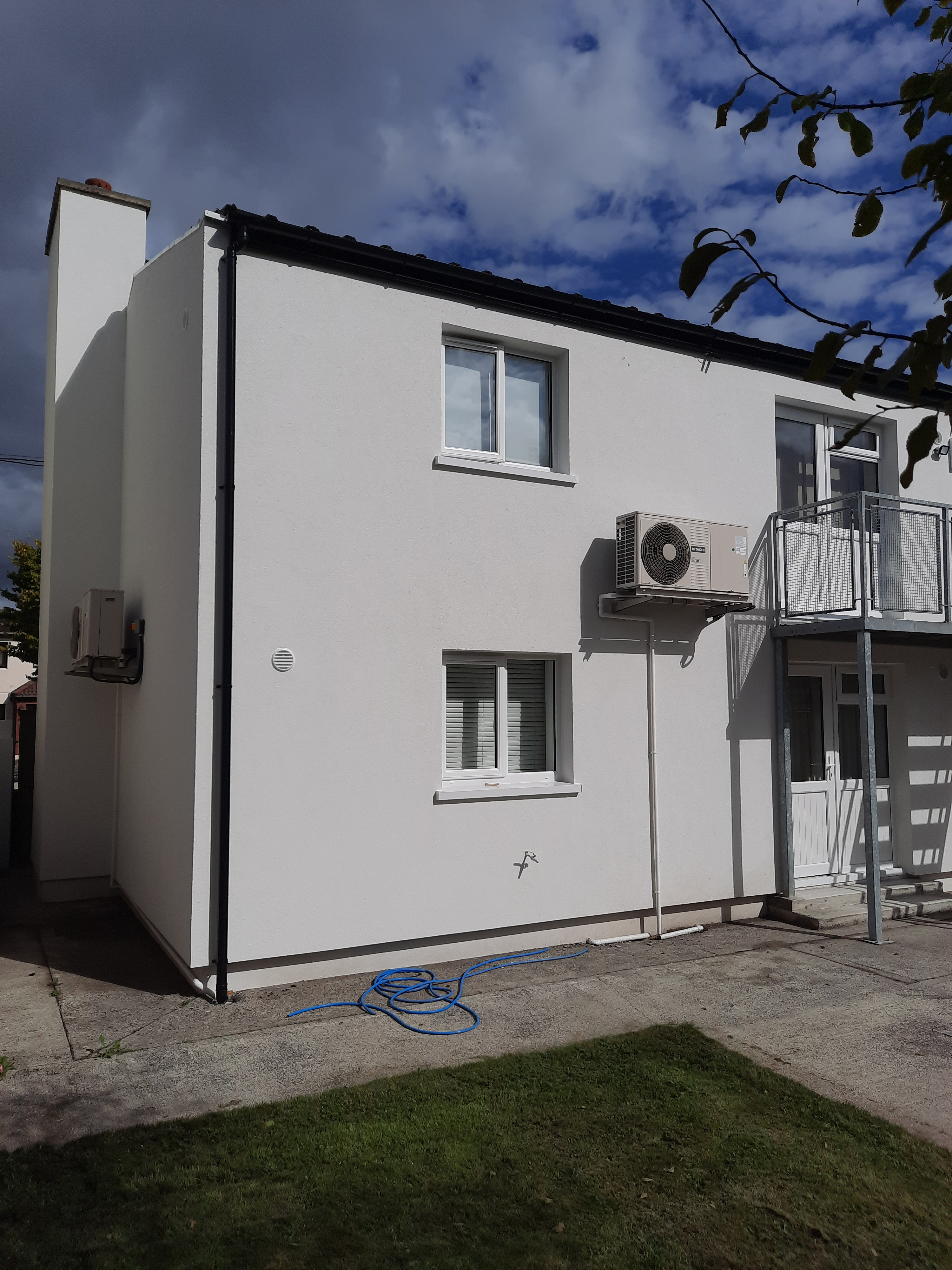 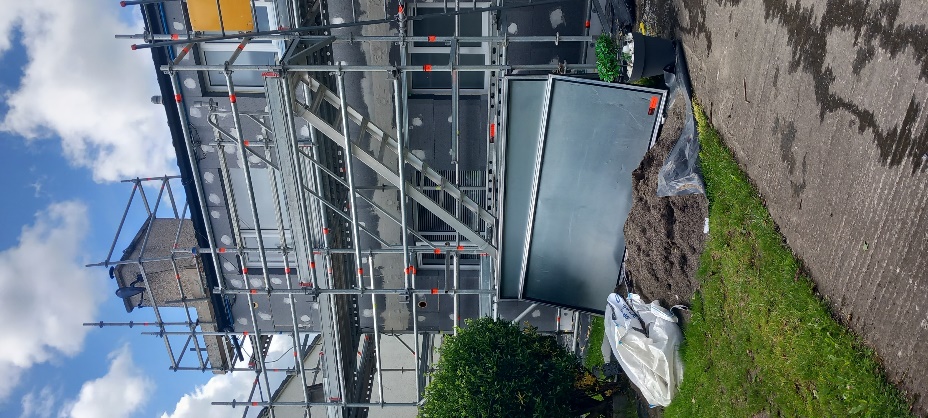 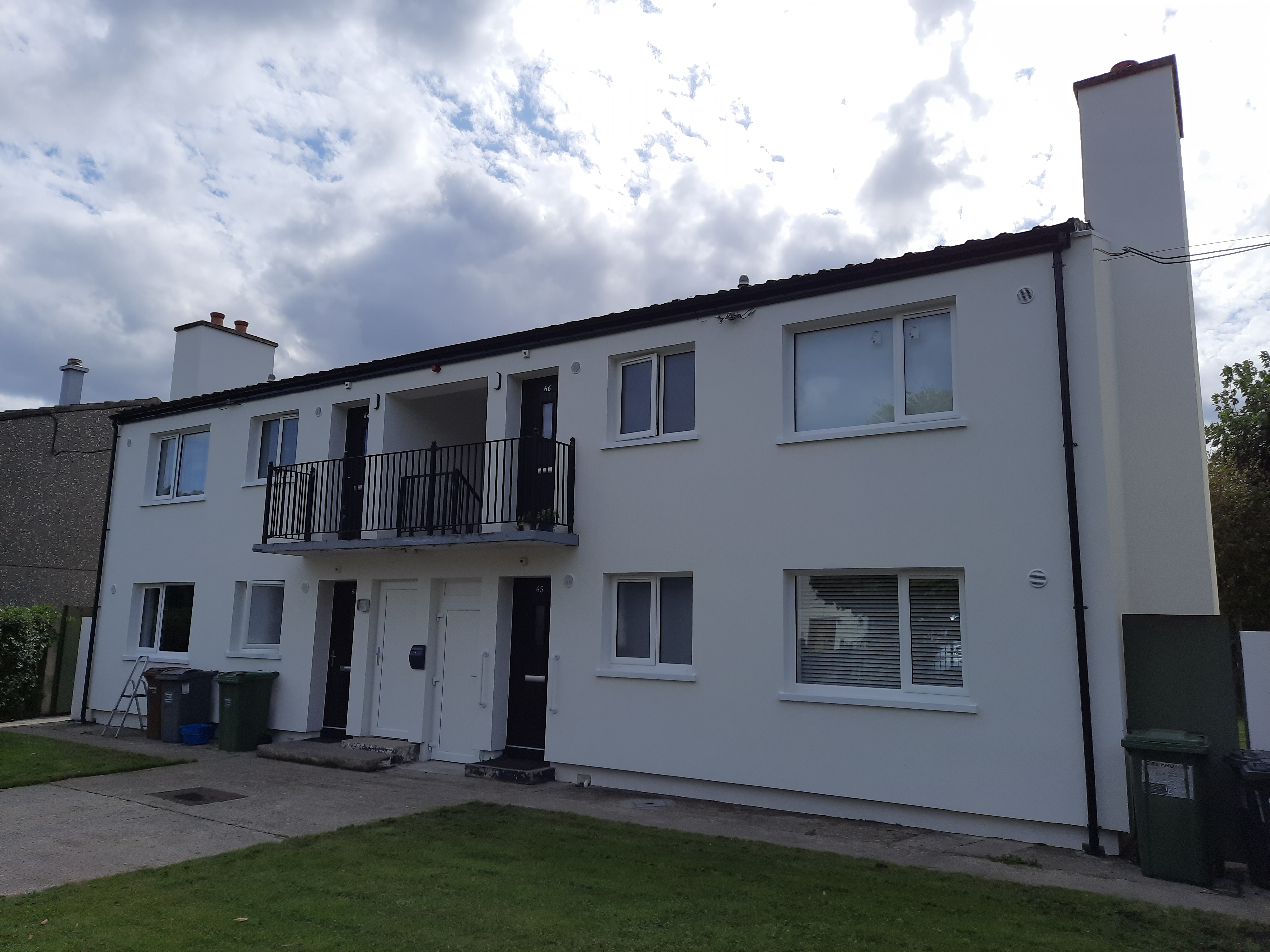